INTERNSHIP RESUME
Lauren Chen
SUMMARY
(123) 456-7890
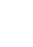 lauren@mail.ltd
I am an energetic and passionate college student working towards my Bachelor's degree in Marketing at the University of Georgia. I am eager to apply my knowledge to contribute to the marketing internship at Athens Advertising.
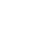 linkedin.com/in/
lauren-example
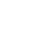 MARKETING PROJECTS
RELEVANT SKILLS
EDUCATION
Bachelor of Science in Marketing
• In-depth knowledge  
  of social media        
  marketing platforms: 
  Twitter, TikTok, Facebook, 
  Linkedin, Instagram,  
  and Pinterest
Pet Business Marketing Campaign
June 2024 - May 2025
University of Georgia
May 2023
• Designed a cost-effective marketing campaign for a local   
  pet grooming business that leveraged a combination of   
  social, email, and offline marketing techniques
Marketing Analytics, Marketing Management, Survey Research, Strategic Internet Marketing, and Integrated Marketing 
Communications.
• Surveyed pet owners in Athens to collect data on the behavior 
  of the store's target demographic
• Proficient in Microsoft  
  Office Suite
• Chinese: Advanced
• Developed a $1,500 campaign budget after calculating the  
  minimum cost that would yield the highest return on 
  investment (ROl)
• Familiar with consumer  
  research tools: 
  AYTM and GutCheck
Business Plan Competition
Jan 2023 - May 2024
• Entered UGA's business plan competition with a group of 4 
  classmates to build a mock food truck business
• Managed all of the marketing aspects of the business plan, 
  including industry analysis, customer trends, market growth, 
  positioning, and promotions
• Received 3rd place out of the 30 teams that entered the 
  competition
• Developed a $1,500 campaign budget after calculating the  
  minimum cost that would yield the highest return on 
  investment (ROl)